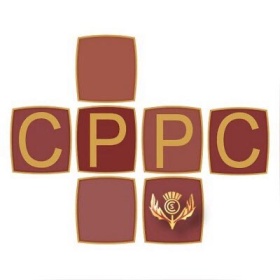 Cardonald Primary Parent Council
Open Day Session
23rd February 2023
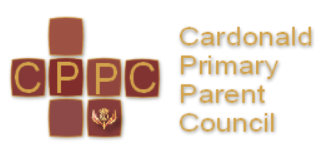 What is a Parent Council?
Parents decide the priorities for the Parent Council and how it will work within the four broad areas of responsibility laid down by the Parental Involvement Act. These require each Parent Council to:
support the school in its work with pupils
represent the views of all parents
encourage links between the school, parents, pupils, pre-school groups and the wider community
report back to the Parent Forum.

Every school’s Parent Council is different because the parents in each school decide such things as:
how their Council will be set up
what it should be called
what size it should be – e.g., in a very small primary school, all parents could be involved
who should be a member of the Parent Council
how they should be appointed
what’s the most convenient time to hold meetings
what will be discussed at meetings – these might be topics such as school uniform, parking near the school, the school’s anti-bullying policy, etc.

Parent Councils can also have a role in the appointment of head teachers and depute head teachers.
Cardonald Primary Parent Council - 23rd February 2023
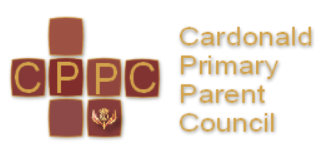 How we work at CPPC…
We meet on the first Tuesday of every month during the school term and this is mostly on Zoom at present as we transition back to having some meetings face to face in the school.
We are very fortunate to have such great support from the vast majority of the parent forum and it is only through this support that we are able to undertake the work that we do. 
We always encourage parents or carers to get involved with the Parent Council as it is your children that will benefit whilst supporting the school, staff and the local community.
Cardonald Primary Parent Council - 23rd February 2023
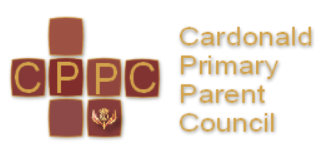 Parent Council contributions
Below is a small sample of some of the things we help the school with;
Cardonald Primary Parent Council - 23rd February 2023
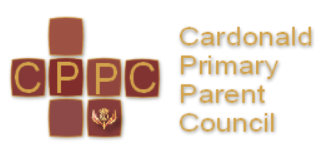 School Football strips
As a result of vital fundraising and the money raised within the Healthy Heart Fund the PC agreed to supply the school with;

20 Full football strips 
20 Full tracksuits
2 full goalkeeper strips 
2 kitbags for safe storage 

These have all been embroidered with the school emblem.

The strips have been greatly received by the school and the kids are enjoying having the comfort of a new kit to go to their games in!
Cardonald Primary Parent Council - 23rd February 2023
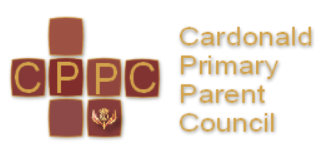 Area Partnership Funding
Over the last couple of years the PC has managed to secure funding through a local area partnership grant of over £11,000 and were able to provide a number of improvements to the playground experience for the children.
Benches 2022  -
 
We installed 10 benches within playground grass areas to help support outdoor learning
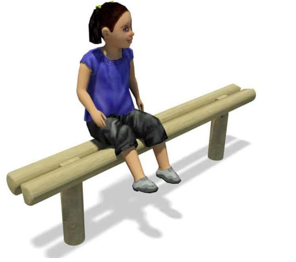 Library 2019
 
Installation of new Library
Supply of various books and novel sets for all ages.
Regular supply of updated books
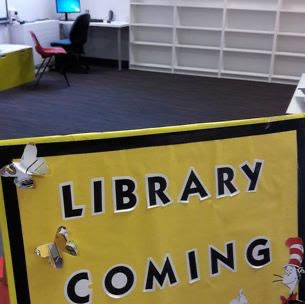 Planting - 2019
 
Building of raised beds with Langside College.
Planting of various plants within raised beds.
Supply school with garden kits for classes to use.
Cardonald Primary Parent Council - 23rd February 2023
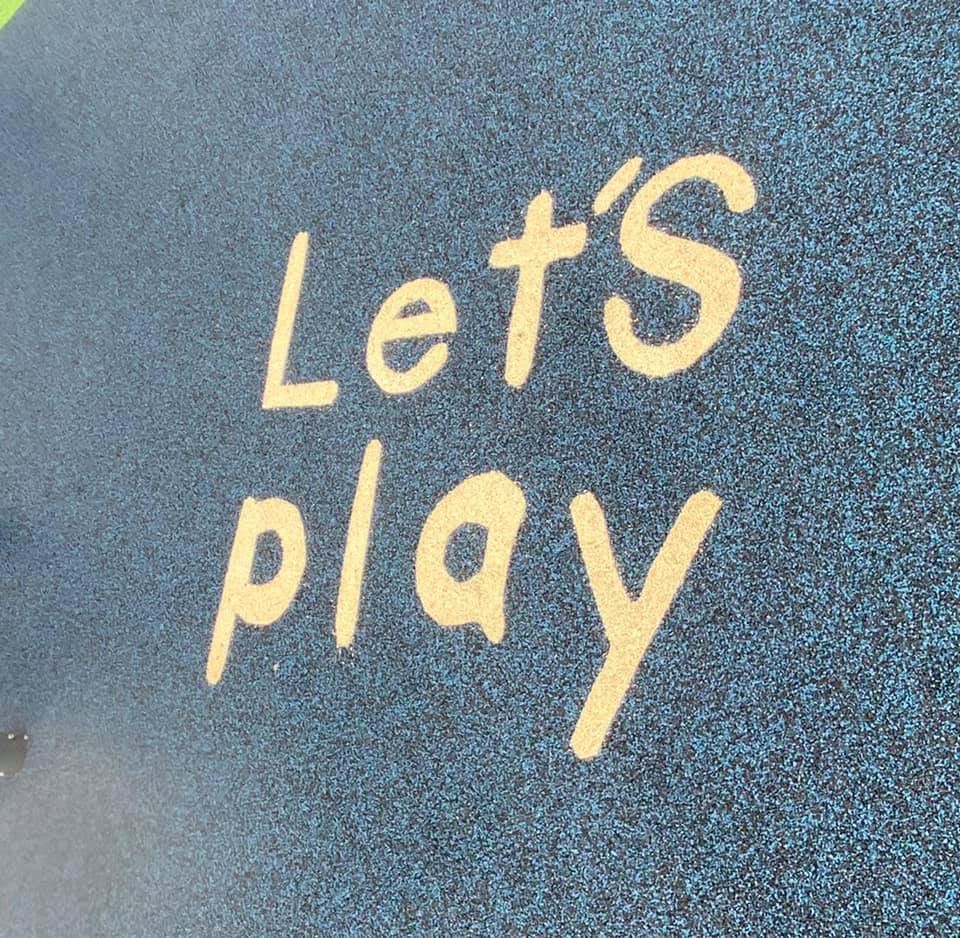 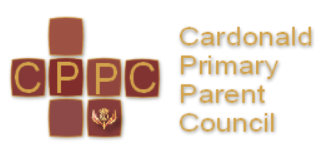 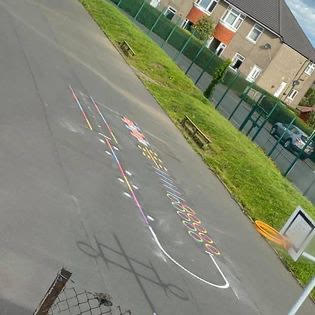 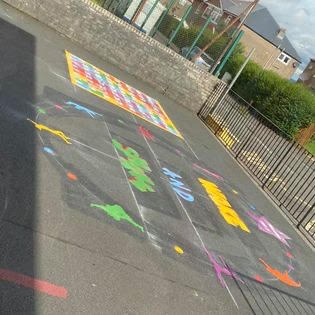 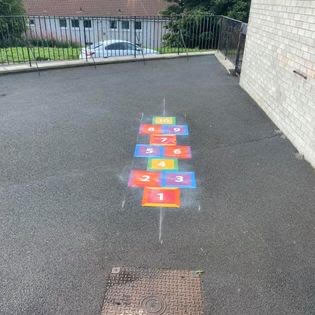 Kompan 2020 – Playground
 
Twist & Shout markings
Hopscotch Markings
Fun Fitness trail
Small football pitch within P1 Playground
Large Football pitch marked out in Large Playground.

Kompan 2021 – Playground
 
Fun Fitness Trail additional to Phase 1
170m Daily Mile Footprints around playground.
11m x 11m Roadway with traffic signage
Stop, Look & Listen at all exit gates.
Marked Lines around the basketball hoops.
Cardonald Primary Parent Council - 23rd February 2023
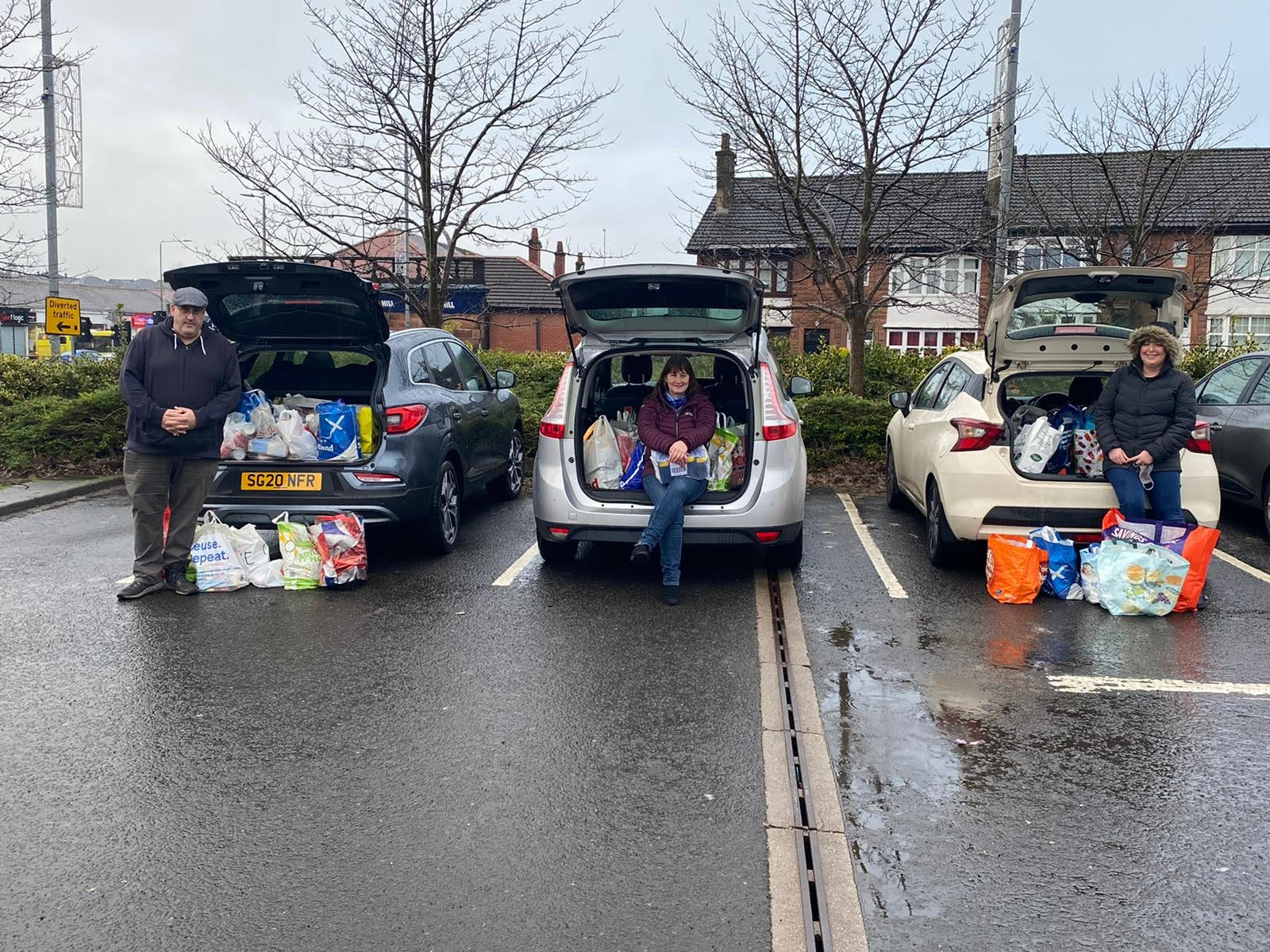 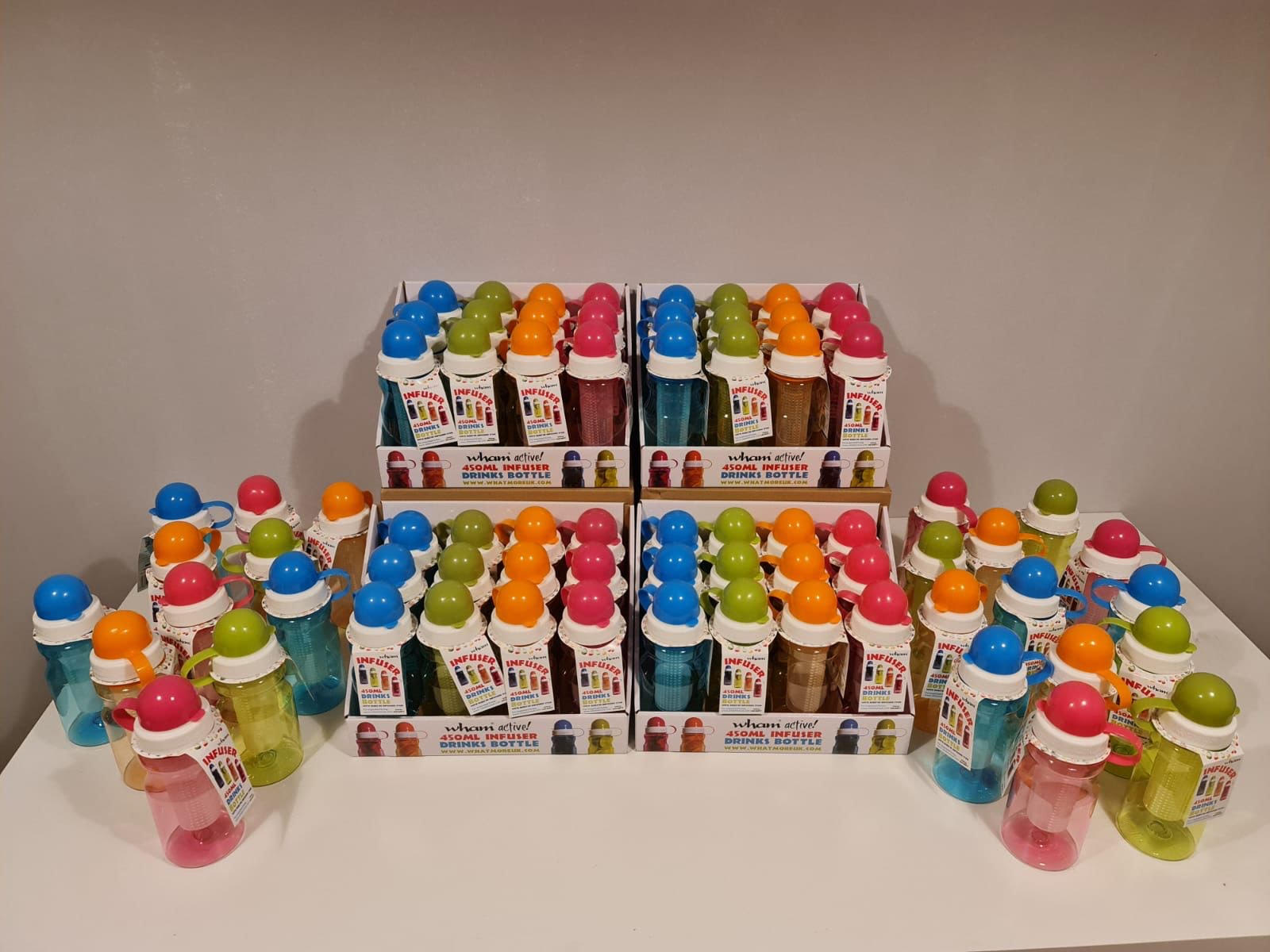 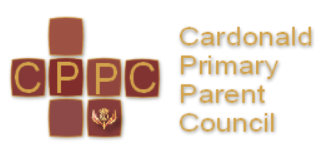 The parent council supplied the school with a number of water bottles for the children and have also regularly arranged collections through the school for the local foodbank.
Cardonald Primary Parent Council - 23rd February 2023
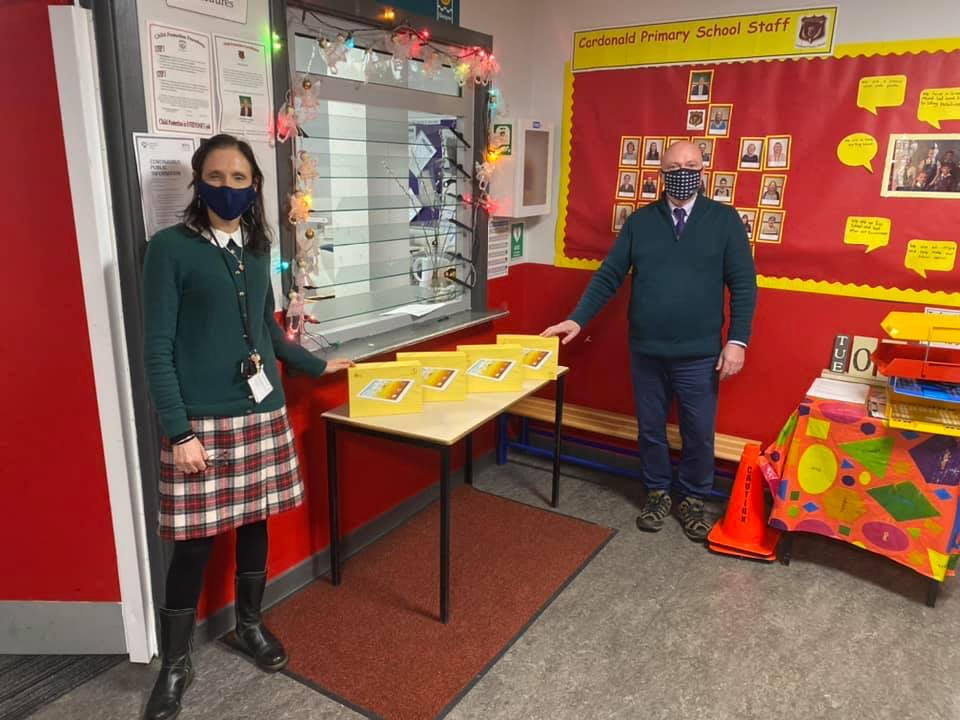 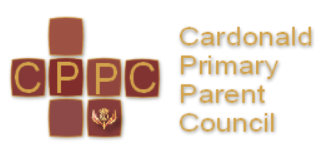 Virgin Money funding
The parent council also secured funding from Virgin Money to purchase 4 tablets for the school and paid for internet access for families that needed it during lockdown to allow children to do their home learning.
Cardonald Primary Parent Council - 23rd February 2023
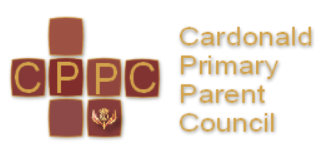 Get your dancing shoes on..
Due to covid restrictions over the last couple of years we were unable to have any school disco’s.  We were delighted to be able to reintroduce this in December and had 2 very successful Christmas Discos for P1-3 and P4-7.

Plans are underway to arrange another disco in the spring…..watch this space!
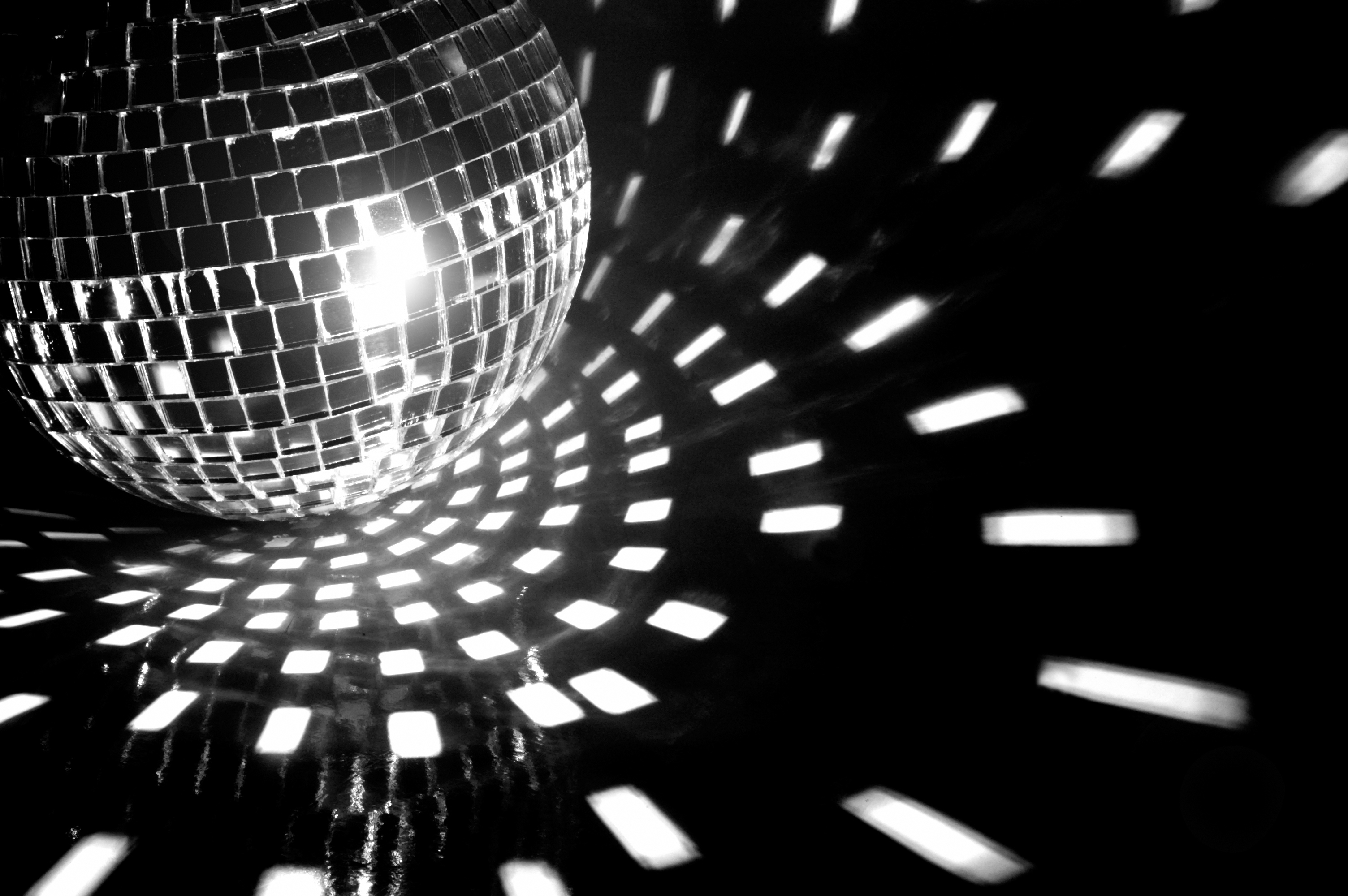 Cardonald Primary Parent Council - 23rd February 2023
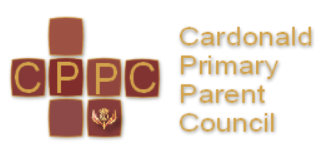 Bonus Ball
Cardonald Primary Parent Council - 23rd February 2023
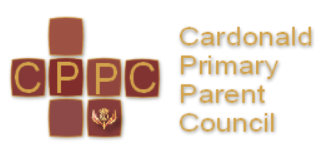 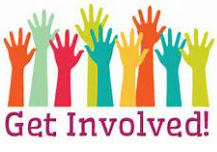 If you would like to get involved with the Parent Council please contact us using our email address below;

info.cardonaldpc@gmail.com
Cardonald Primary Parent Council - 23rd February 2023